Influence of Arctic Stratospheric Ozone on Surface Climate in CCMI models

Ohad Harari, Chaim I. Garfinkel, Ian P. White, CCMI-collaborators
Correspondence: chaim.garfinkel@mail.huji.ac.il
In press in ACP
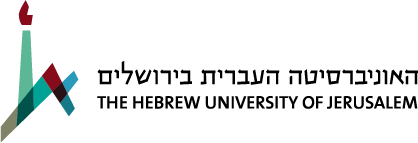 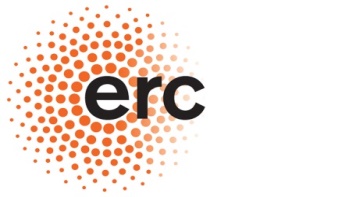 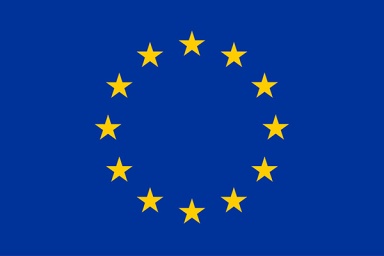 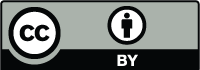 1. Introduction and Conclusions
3. Impacts on ENSO from Arctic ozone?
Do interannual Arctic stratospheric ozone anomalies affect surface climate in the extratropical midlatitudes and/or the tropical Pacific (ENSO)?

We analyze 1722 years of model-output from coupled ocean-atmosphere-chemistry models participating in the Chemistry-Climate Model Initiative (CCMI) project. 

Main conclusions: 
Arctic ozone is associated with surface  variability, but the connection is dwarfed by dynamical coupling of the late-winter vortex and the surface, and ozone in the lower stratosphere is largely controlled by dynamics. 

Arctic ozone appears to influence ENSO for up to two years later, but the association in CCMI is much weaker than that observed and likely is associated with the tendency of EN events to follow LN events and LN events to follow EN.

Overall, these surface impacts are generally weak and can be masked by internal variability if data is only available for ∼ 40 years.
Observed lagged correlation of
 Arctic ozone with Nino3.4
Arctic stratospheric ozone (ASO)
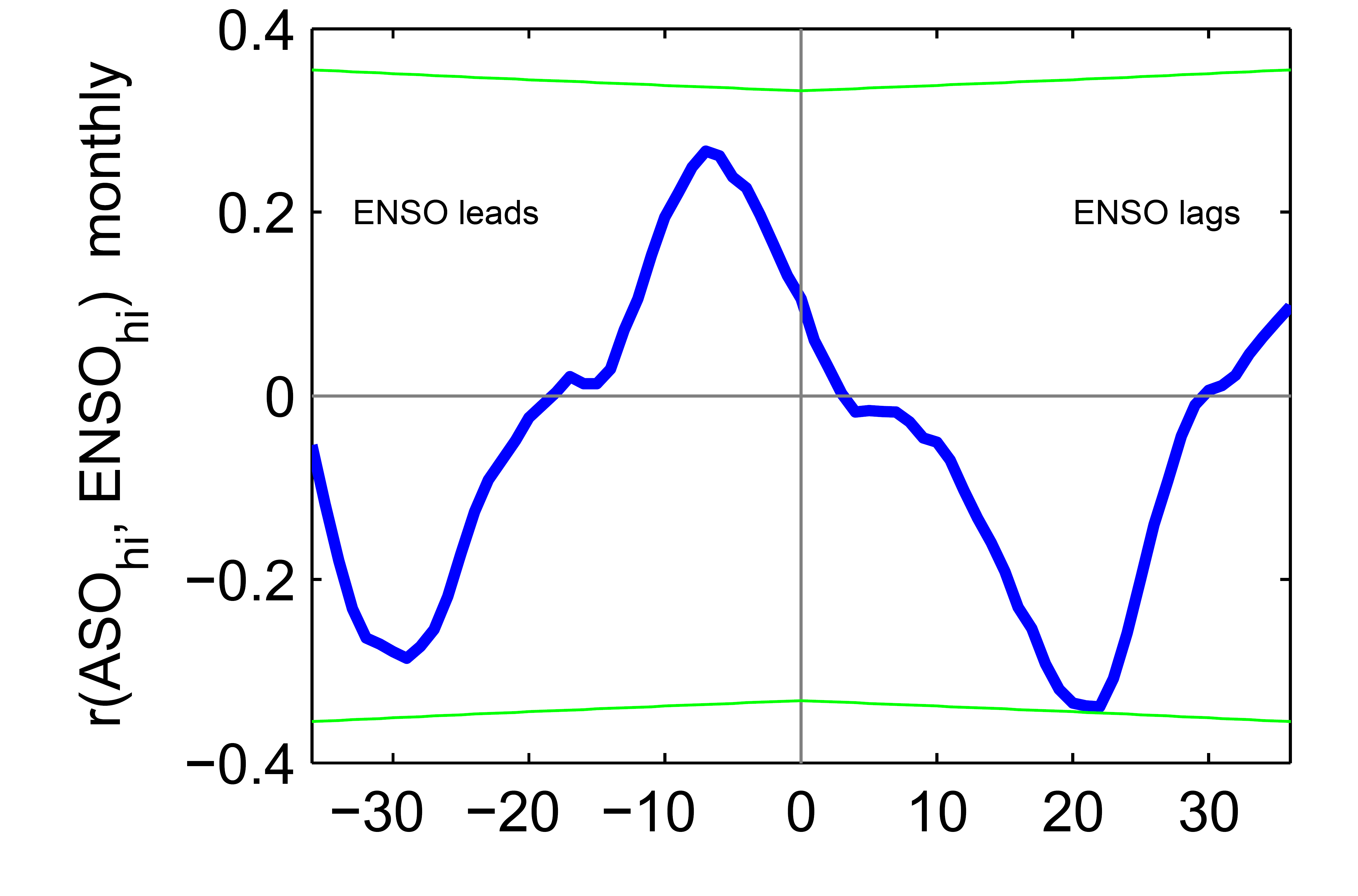 El Nino Southern Oscillation
month
In addition to the well known tendency of elevated ozone immediately after El Nino and reduced ozone after La Nina (Cagnazzo et al 2009), elevated ozone is associated with La Nina 20 months later (Xie et al 2016)

Do CCMI models indicate such a relationship?
Multi-model mean lagged correlation of
 Arctic ozone with Nino3.4
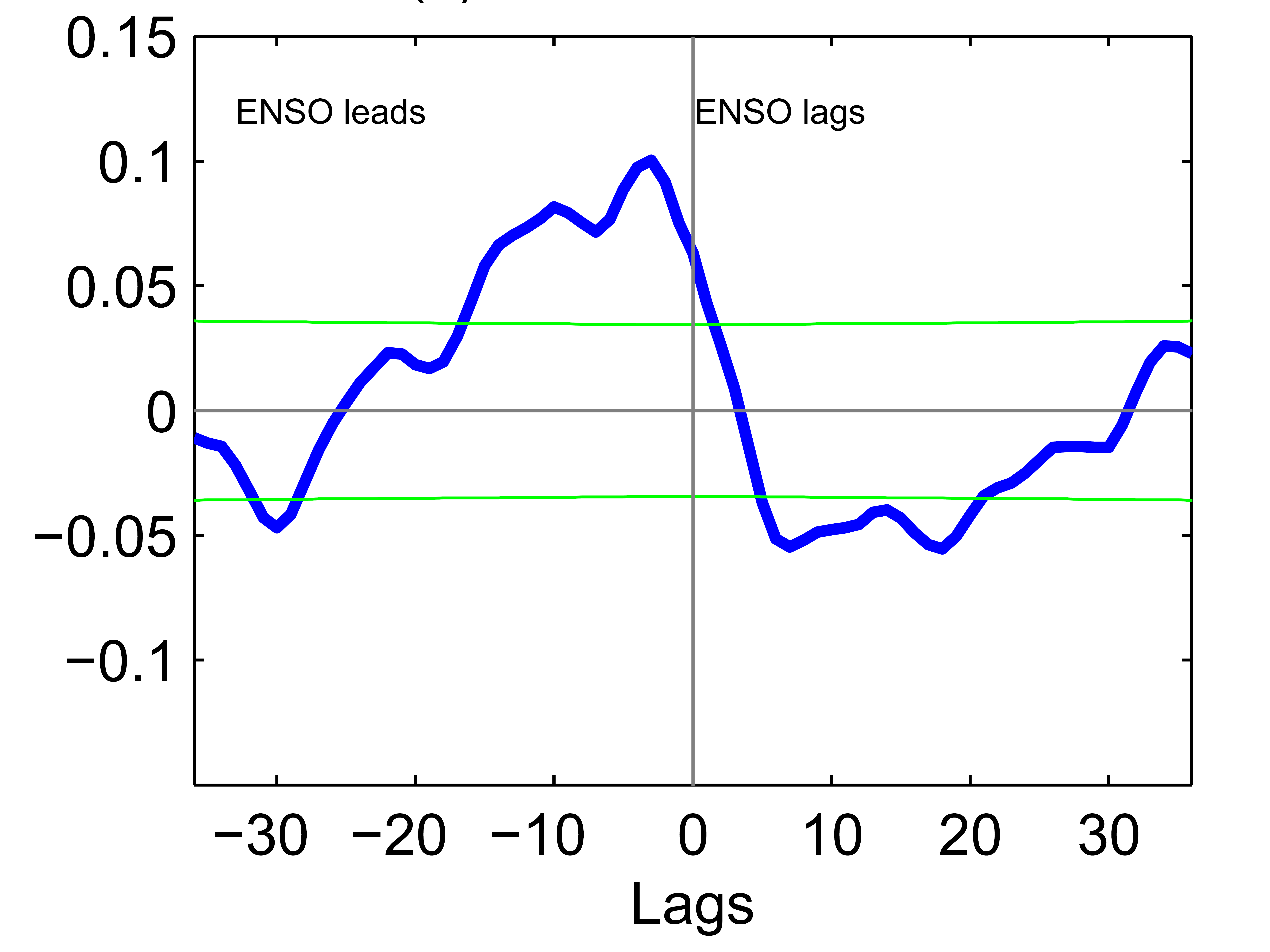 2. Extratropical surface impacts from Arctic ozone?
Yes, but 
the relationship is 
1) weaker 
2) peaks earlier than is observed.
Arctic stratospheric ozone (ASO)
Stratospheric polar cap  height/temperature
But El Nino events tend to be followed by La Nina ~2 years later on average. Could this tendency explain the apparent observed relationship between Arctic ozone and ENSO?

use Pearl Causality (Pearl 2009) to identify causal parents of  ENSO


















Arctic ozone is a parent of ENSO in observations, but not in any CCMI model.

In nearly all CCMI models, ENSO is its own parent.

Even in observations, relationship is 30% weaker if ENSO autocorrelation taken into account.
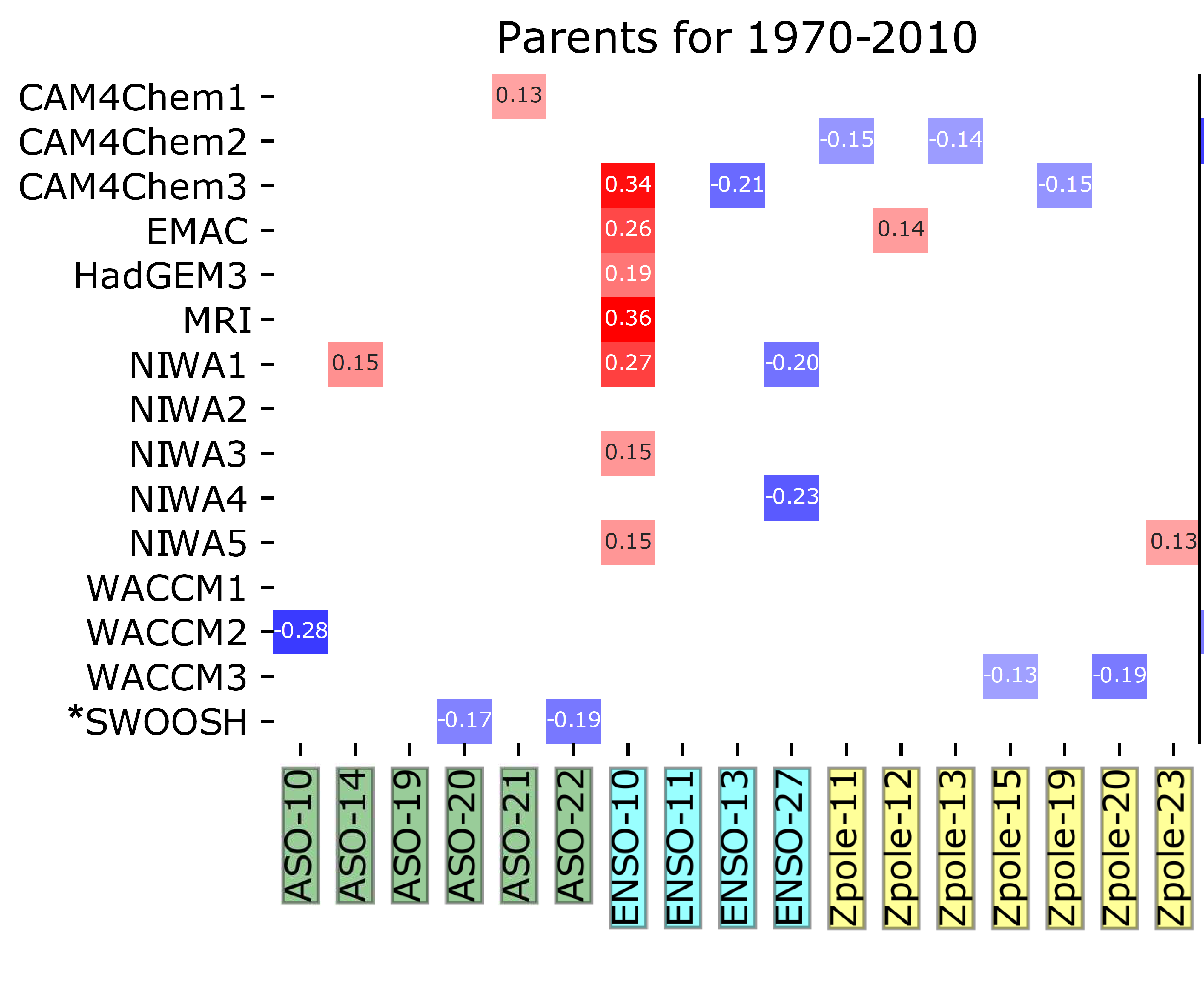 Polar cap sea level pressure
How can we decouple downward coupling of vortex variability to surface climate from any impact of ozone?
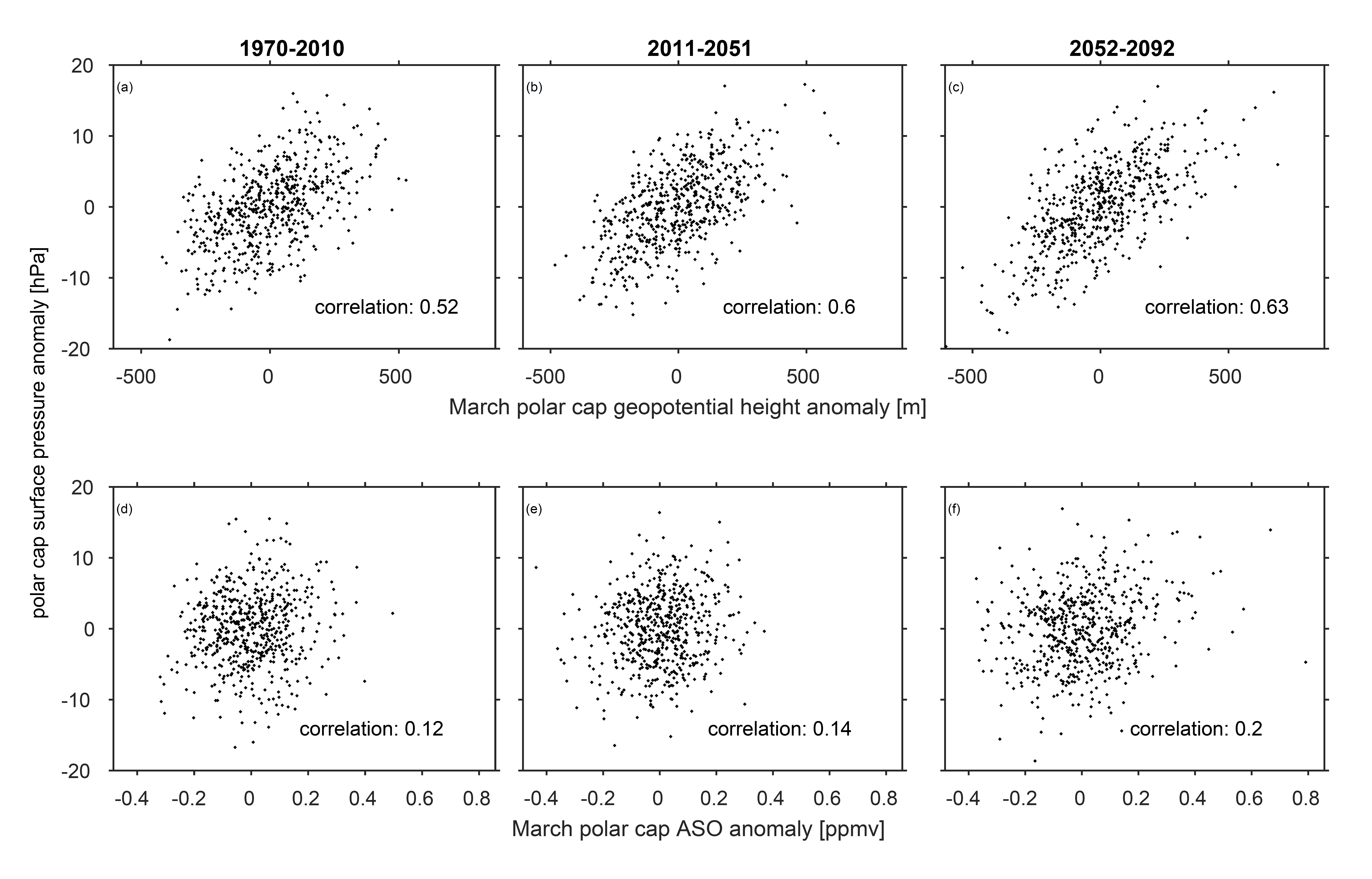 Heat map of parents of ENSO. Y-axis: different CCMI models (bottom row is observations). X-axis: parents found for at least one data source, with the lag indicated.
Scatter plot of downward coupling in the CCMI models. Each dot is one spring of a CCMI simulation. Top row focuses on connection between dynamical variability of the vortex and surface climate. Bottom row focuses on coupling of Arctic ozone and surface climate.
Surface impacts of Arctic ozone pale in comparison to those of dynamical variability of the vortex, and appear to be associated with the covariability of Arctic ozone and the vortex not chemical ozone depletion (see the paper for details)
For further information: 
Harari, O., C.I. Garfinkel, O. Morgenstern, G. Zeng, S. Tilmes, D. Kinnison, M. Deushi, P. Jockel, A. Pozzer, and F. M. O'Connor, Influence of Arctic Stratospheric Ozone on Surface Climate in CCMI models, ACP (accepted)